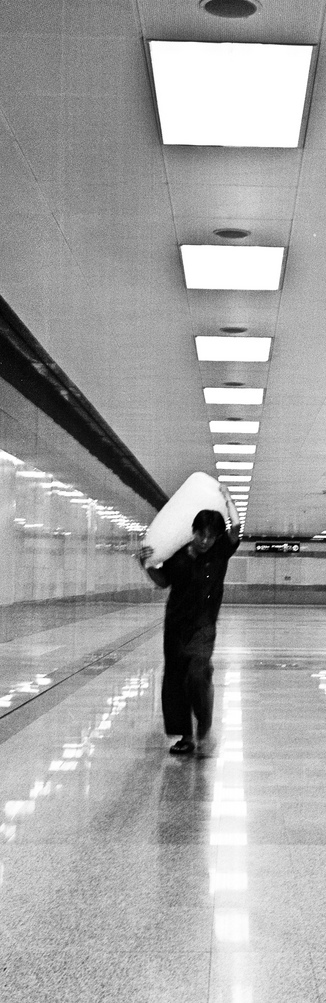 Safe Lifting
Your Back Working for You
Picture provided by: http://farm4.static.flickr.com/3231/2700776357_0d324039ac_b.jpg
Malendia Maccree, Safety Specialist
UC – ANR Risk and Safety Services
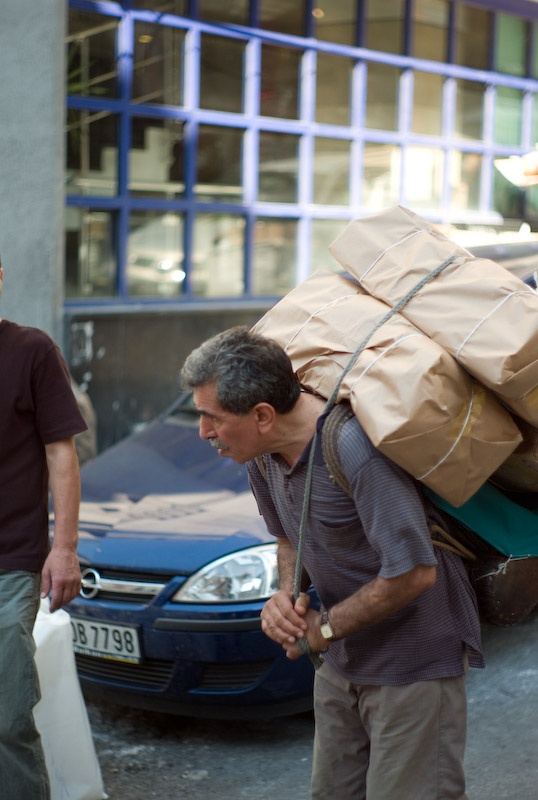 What do you see?
What's Wrong with this picture?


What type of injury could happen?


What could be done differently?


What other devices could be used?
Picture provided by: http://farm4.static.flickr.com/3127/2803384586_2e0cc3b5f3_o.jpg
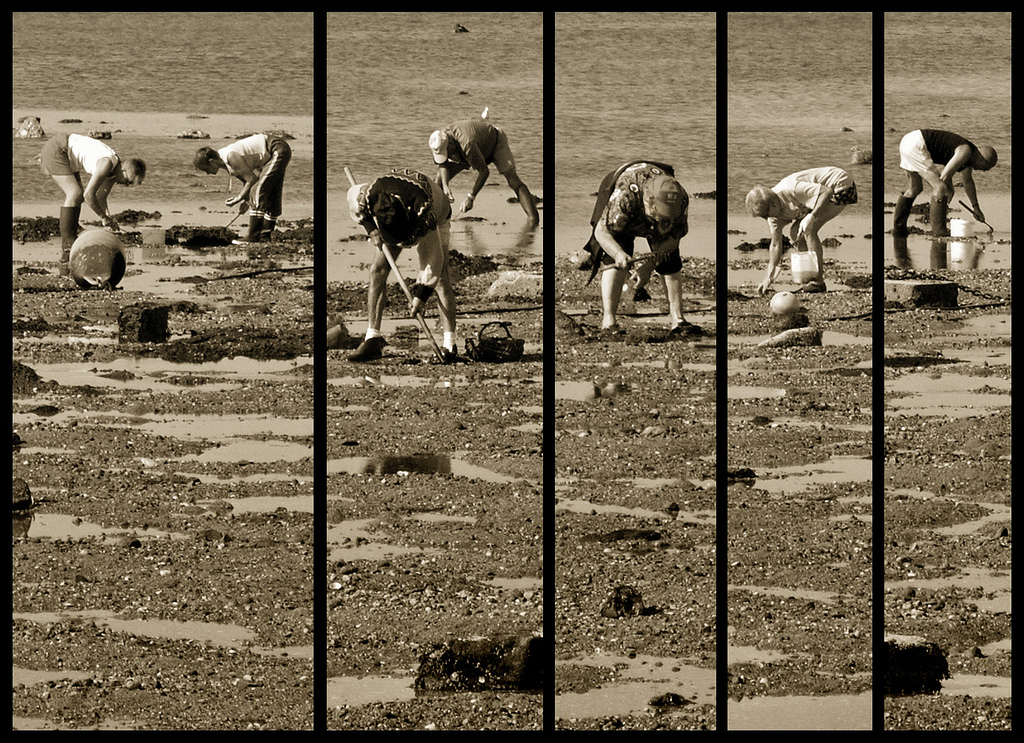 What do you see?
What's Wrong with this picture?


What type of injury could happen?


What could be done differently?


What other devices could be used?
Picture provided by: http://farm1.static.flickr.com/28/55090281_131163deaa_b.jpg
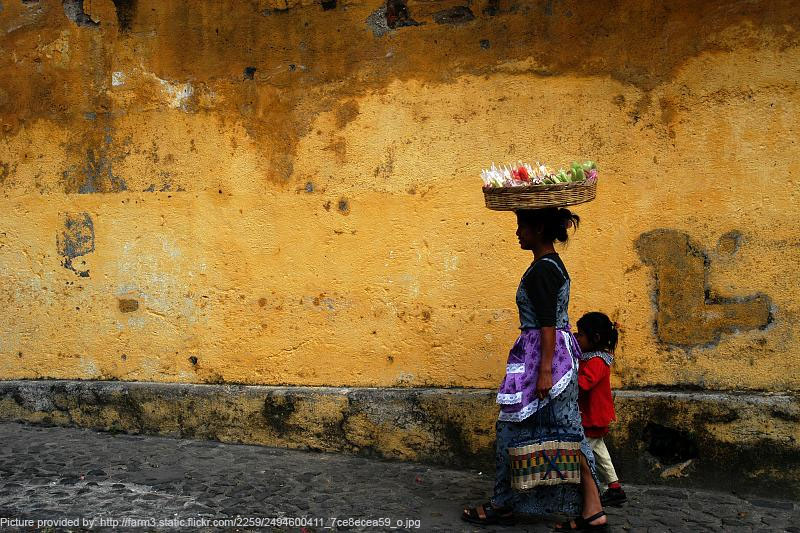 Why is safe lifting important?
Decrease risk of injury

Reduction in fatigue

Reduction in strain and stress
Picture provided by: http://farm4.static.flickr.com/2259/2494600411_7ce8ecea59_o.jpg
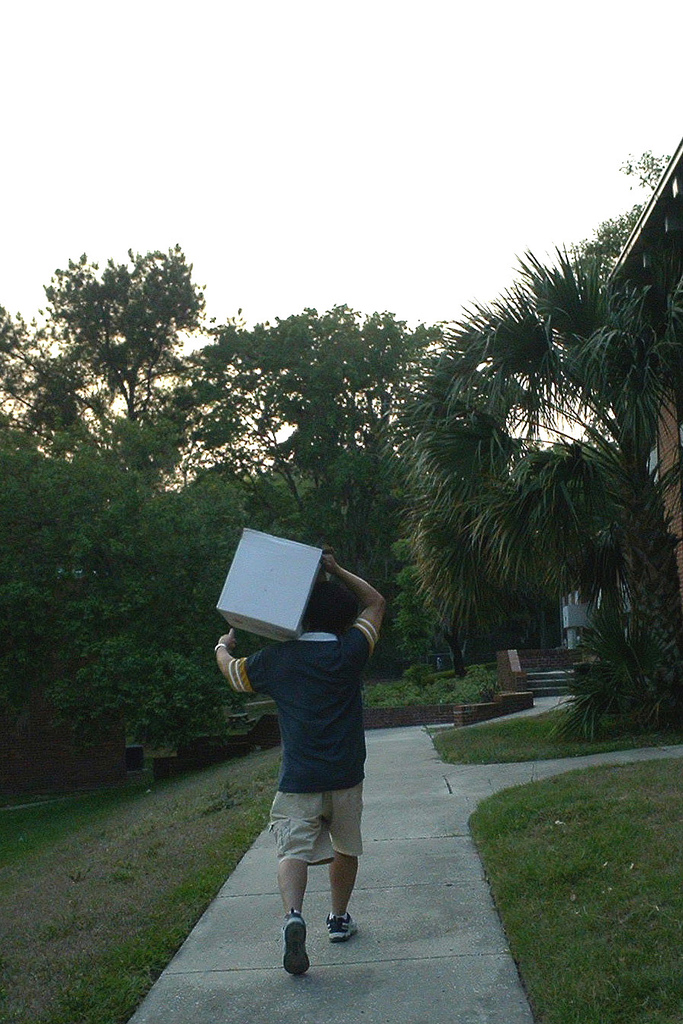 Risk involved in Lifting
Heavy loads

Twisting

Reaching

Bending

Repetitive
http://farm1.static.flickr.com/182/480963910_5d3a8786dd_b.jpg
Picture provided by: http://farm4.static.flickr.com/2259/2494600411_7ce8ecea59_o.jpg
Other Risk involved in Lifting
Carrying object in an awkward way

     Odd shaped loads                                   Uneven or slippery surfaces
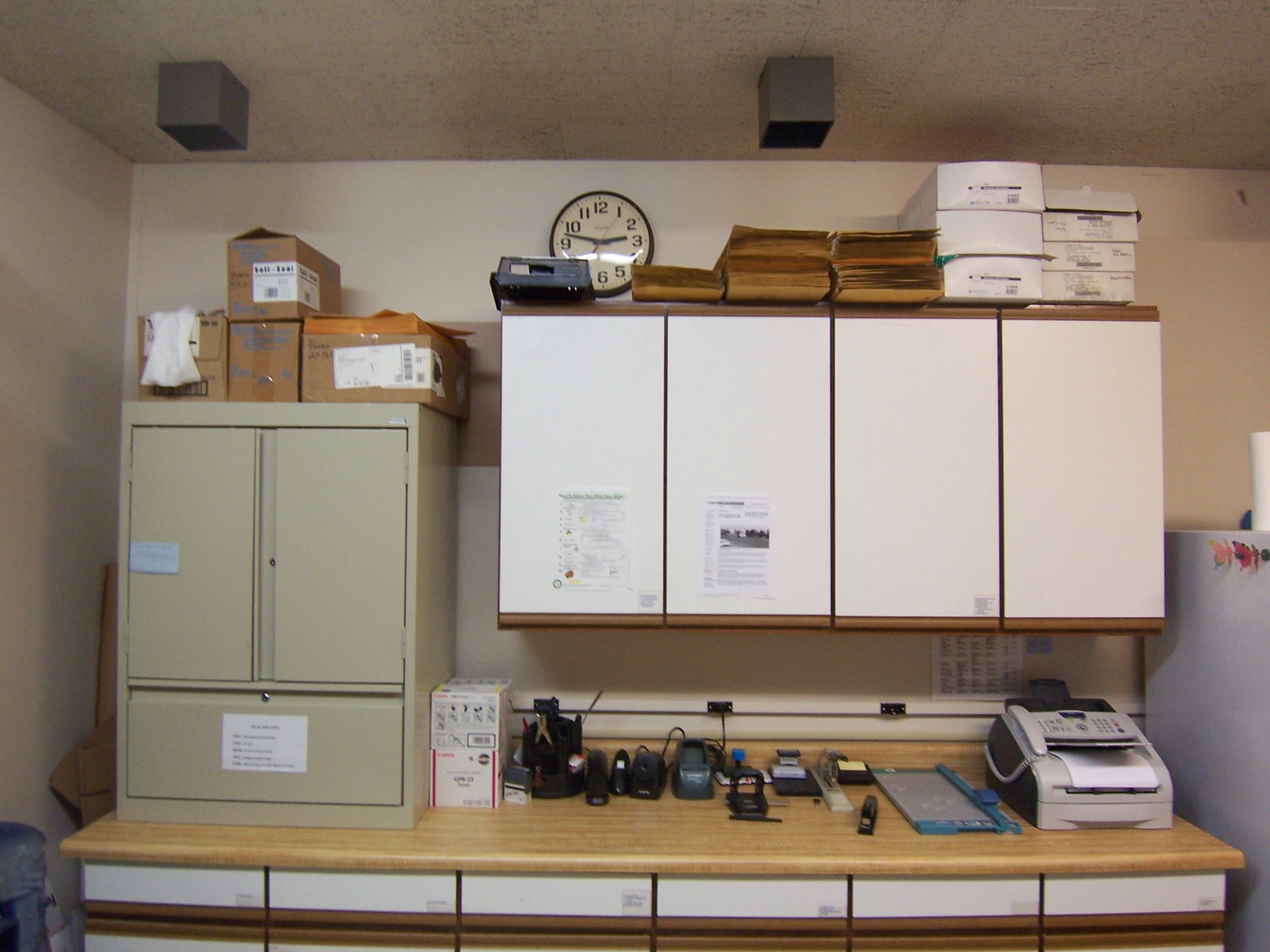 Picture provided by: http://farm4.static.flickr.com/2259/2494600411_7ce8ecea59_o.jpg
Forces Involved in Lifting
Force on Back = Weight x Distance from body
100 lbs.
10 inch.
10 lbs.
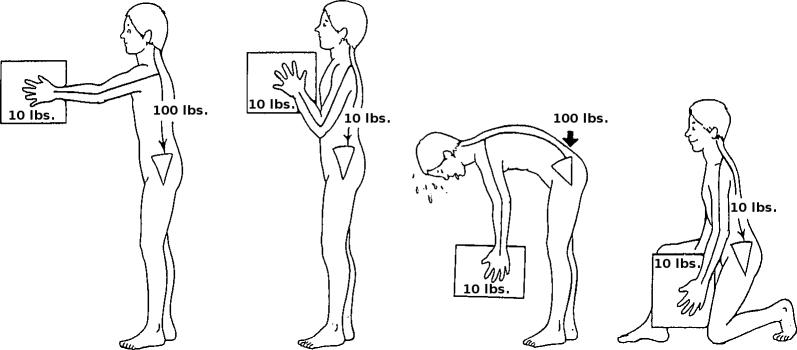 Reduce Lifting task
Avoid lifting and bending whenever you can.

Place objects up off the floor.

Raise/lower shelves.

Use carts and dollies.

Use cranes, hoists, lift tables, and other lift-assist devices whenever you can.

Test the weight of an object before lifting by picking up a corner.

Get help if it’s too heavy for you to lift it alone.
Picture provided by: http://farm4.static.flickr.com/2259/2494600411_7ce8ecea59_o.jpg
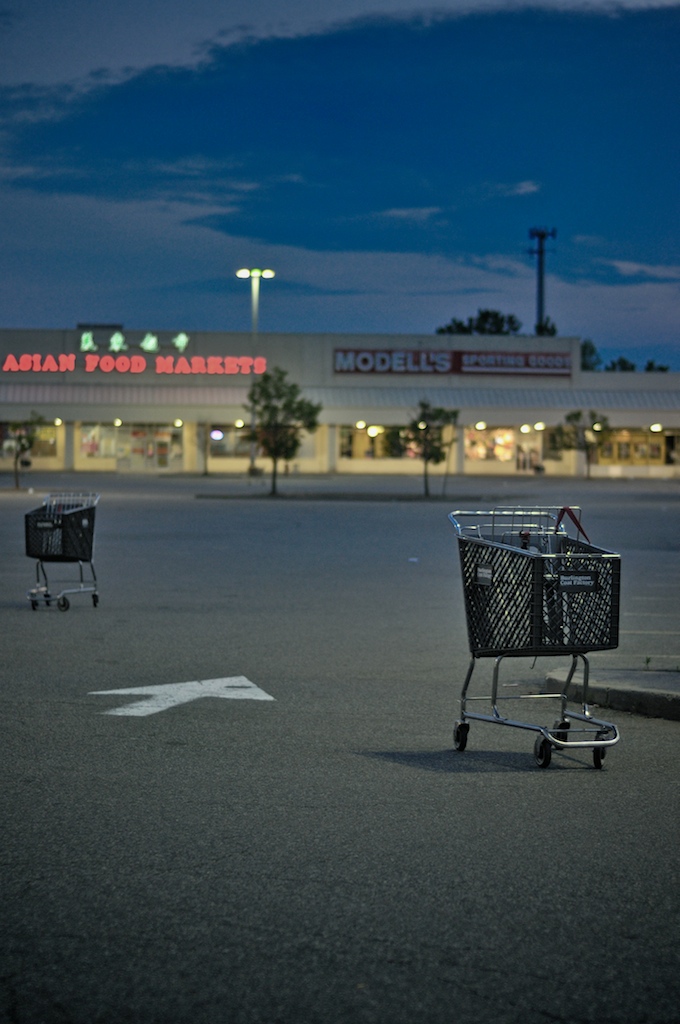 Tools that can Help
Carts

Dollies

Other people

Raised work areas

Conveyer systems
Picture provided by: http://farm4.static.flickr.com/3109/2826069993_2e441a3e9c_o.jpg
How should you lift?
Determine the weight of the object

Insure that the content is secure

Squat by bending at the knees and keep a straight back

Grasp the object firmly and lift with your legs

Carry the load between the shoulder and waist
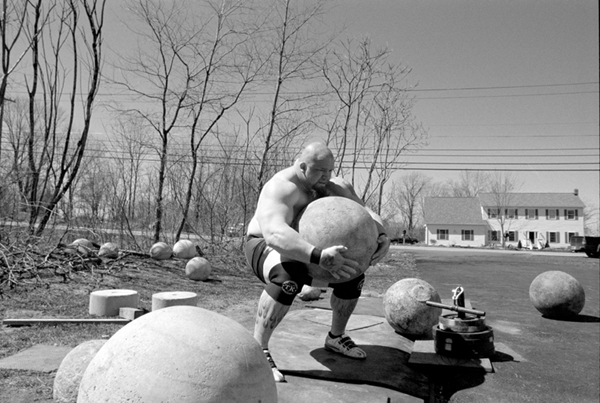 Picture provided by: http://farm1.static.flickr.com/57/186626704_4a948e9a52_o.jpg
Models of Lifting
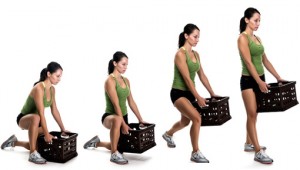 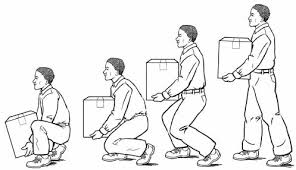 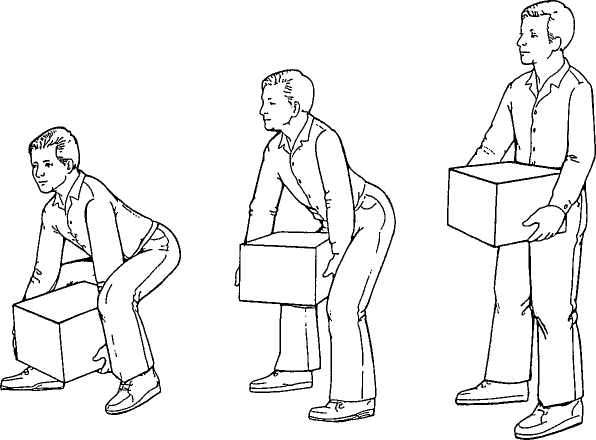 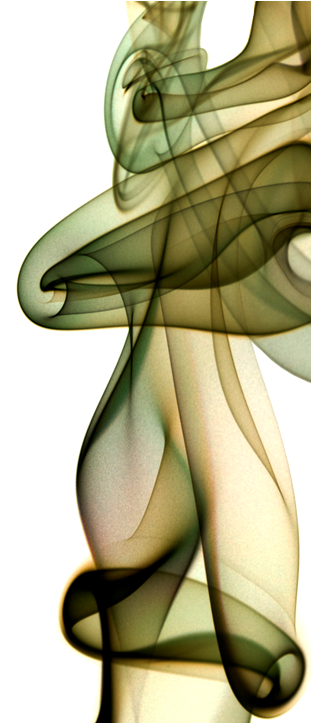 Additional lifting Tips
Reduce your load if possible

Identify the deposit site before lifting

Try to use the tools available to you

Do not twist your body to lift

Turn with your feet not your waist

Take Breaks

Watch your footing and hand grip
Picture provided by: http://farm1.static.flickr.com/169/435527654_16aafb2792_o.jpg
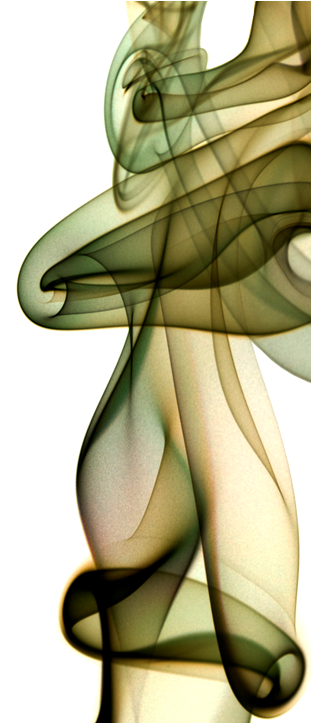 Educational Resources for Safe Lifting
Safety Notes:
http://safety.ucanr.edu/files/1353.pdf

OSHA guidance for Ag Ops:
https://www.osha.gov/dsg/topics/agriculturaloperations/hazards_controls.html

CalOSHA tips for safe lifting:
https://www.dir.ca.gov/dosh/dosh_publications/mmh.pdf
Picture provided by: http://farm1.static.flickr.com/169/435527654_16aafb2792_o.jpg